8.3  摩擦力
第二课时   摩擦力与生活
生活中常常会出现罐头扣得非常紧，难以打开的情况，这个时候直接拧开瓶盖会非常困难，在拧开的时候手也非常容易打滑。
这个时候我们可以怎么打开罐头呢？
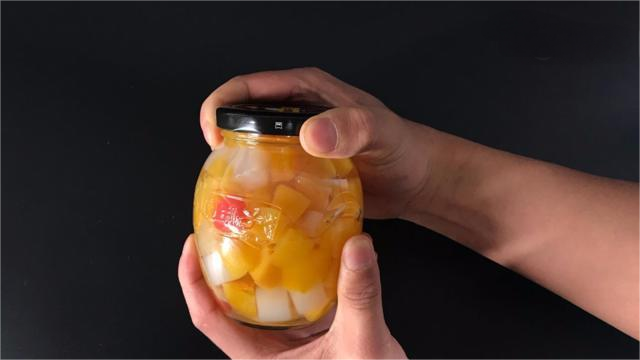 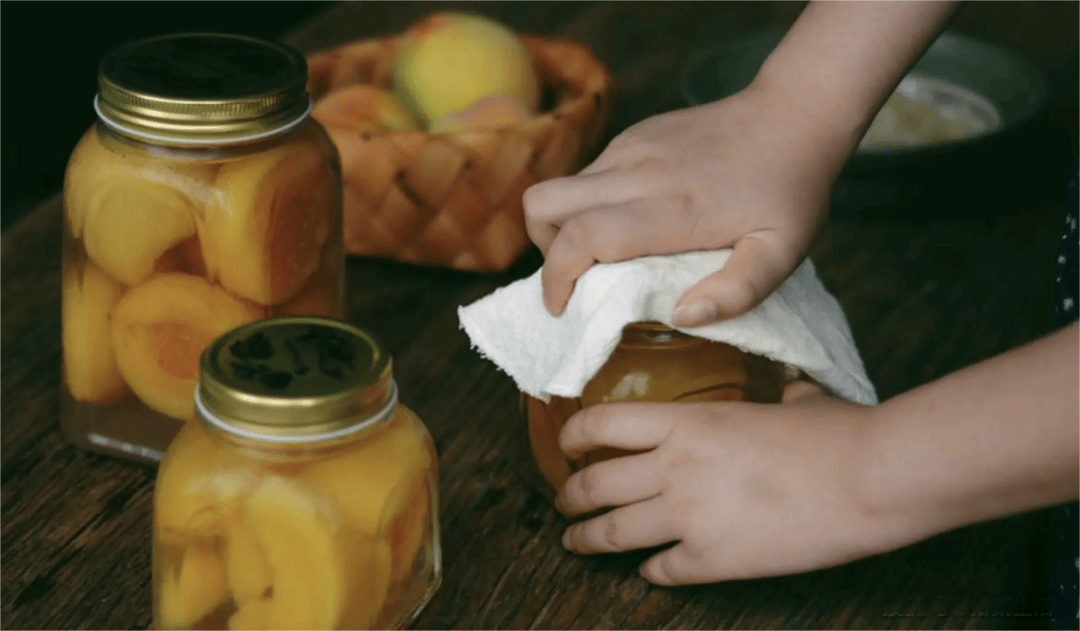 为什么垫个毛巾再拧，原本拧不开的罐头就能拧开了呢？
摩擦的利用与防止
有益摩擦
许多情况下摩擦是有用的，人们常常设法增大它。
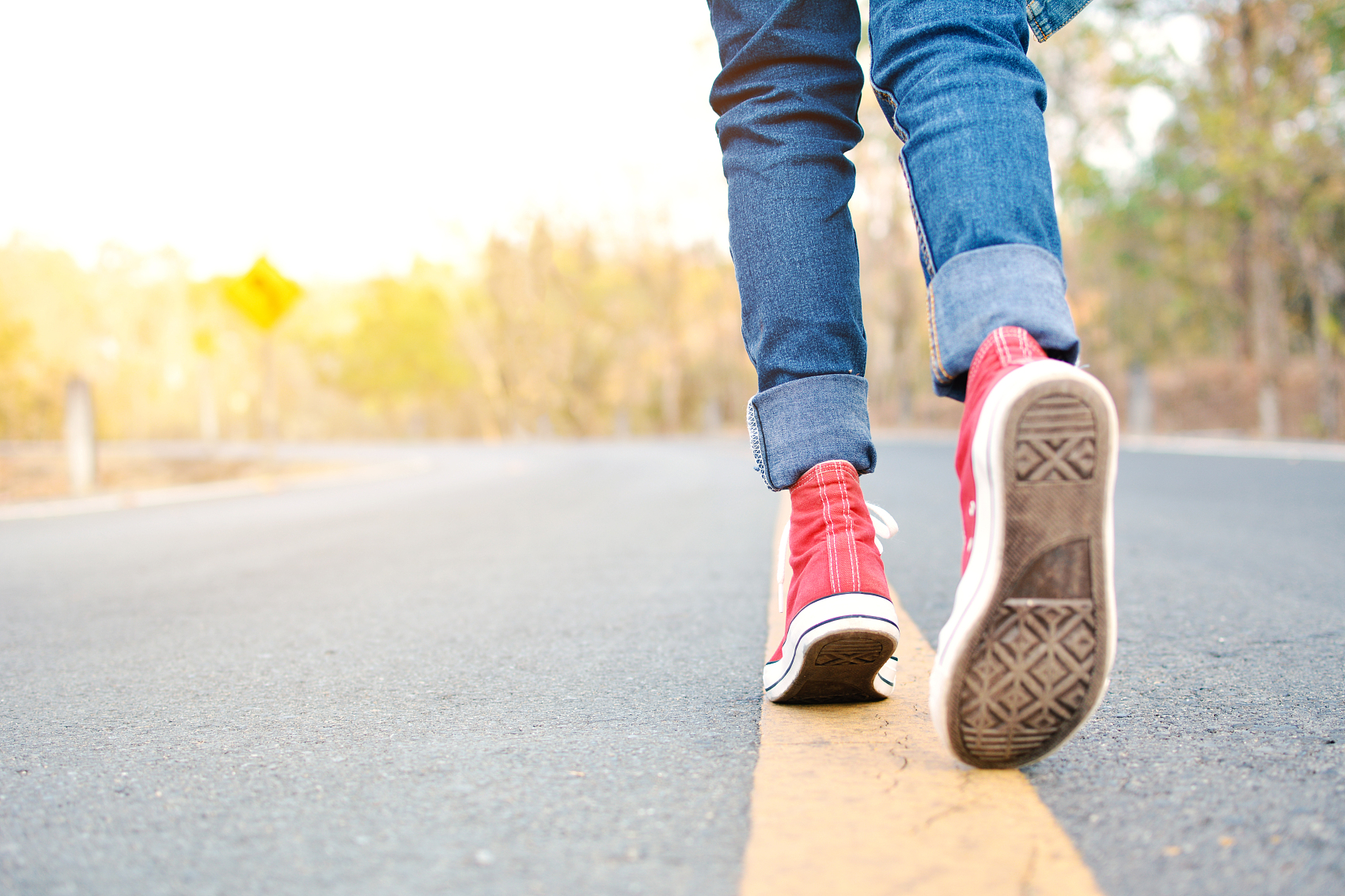 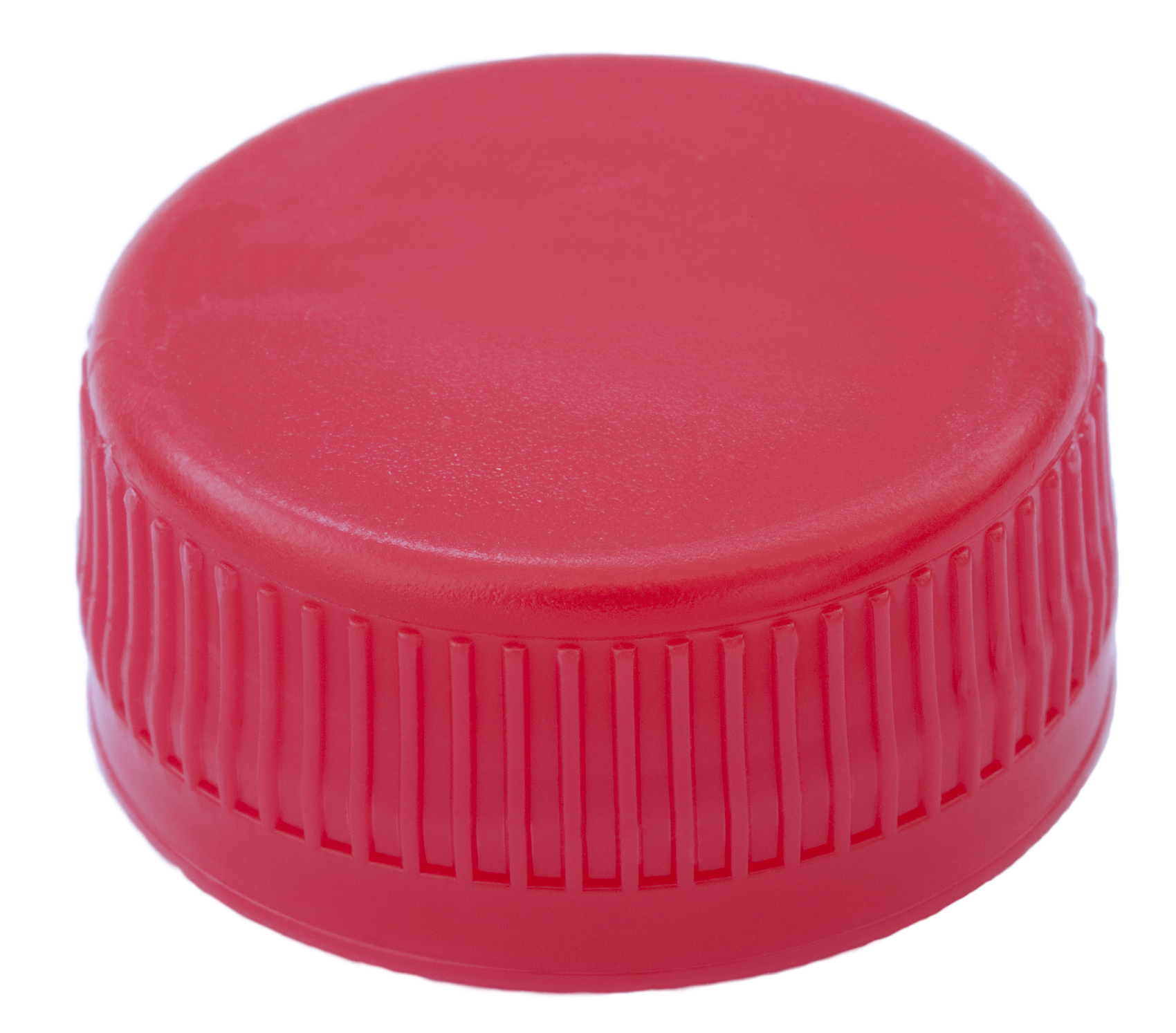 人走路时要利用
鞋底与地面的摩擦
打开塑料瓶盖要利用
手与瓶盖的摩擦
摩擦的利用与防止
有害摩擦
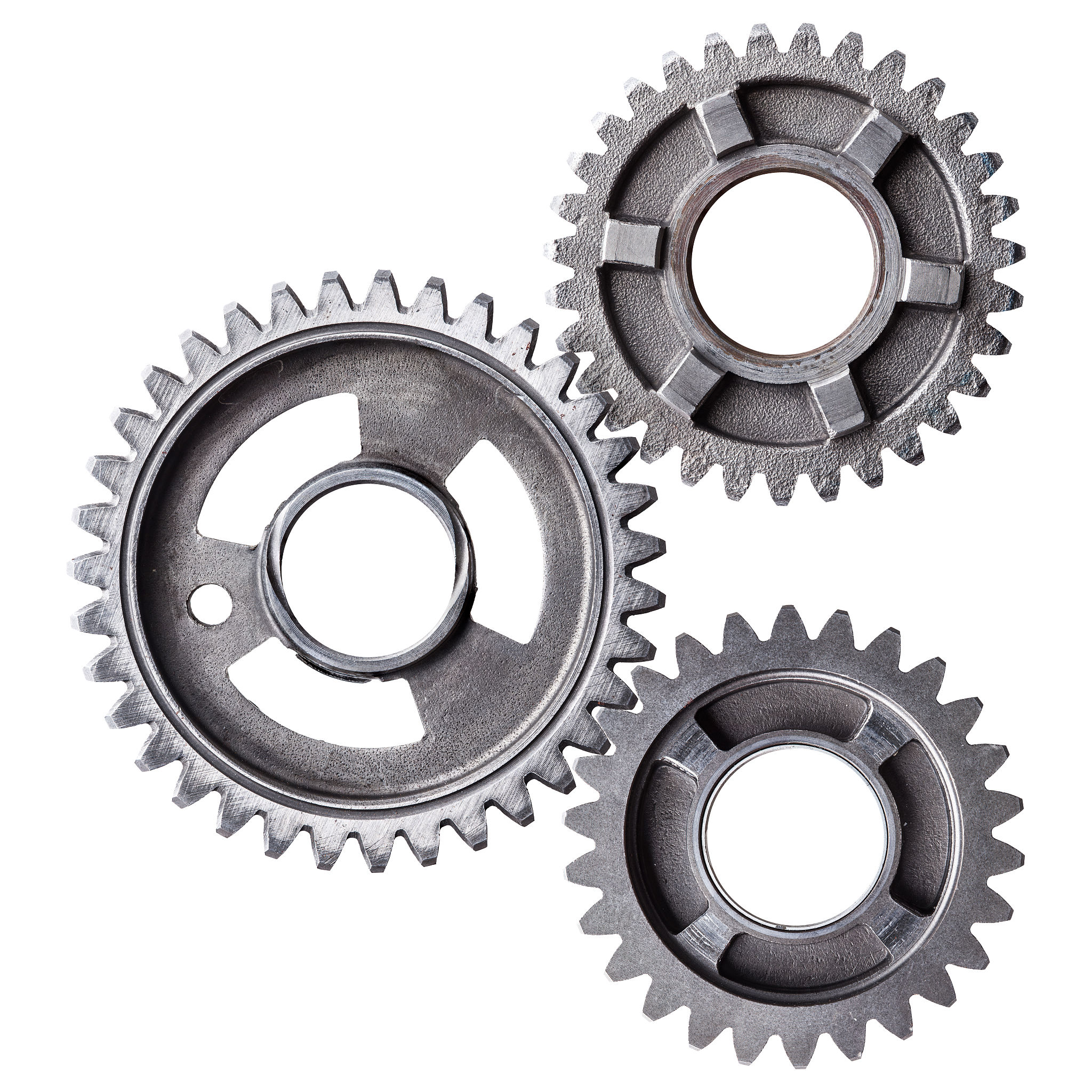 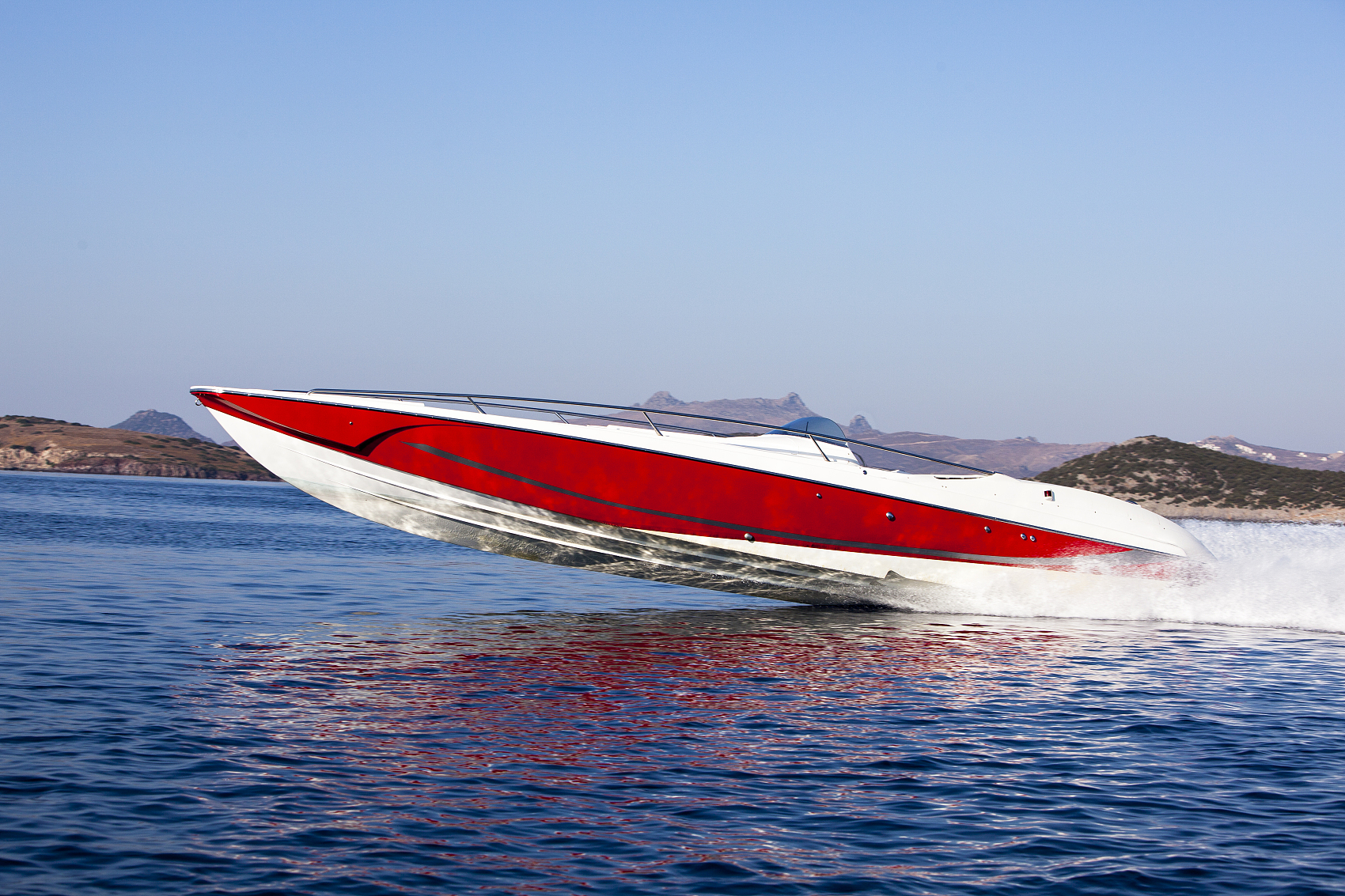 在生活中我们应当增大有益摩擦，减小有害摩擦
运动的部件间产生摩擦不但白白消耗动力，还会使机器磨损。
船在水中行驶时受到水的摩擦，增加燃油消耗
摩擦的利用与防止
想想议议
下列情况中，哪些是要增大摩擦的？哪些是要减小摩擦的？通过什么方法增大或减小摩擦的。
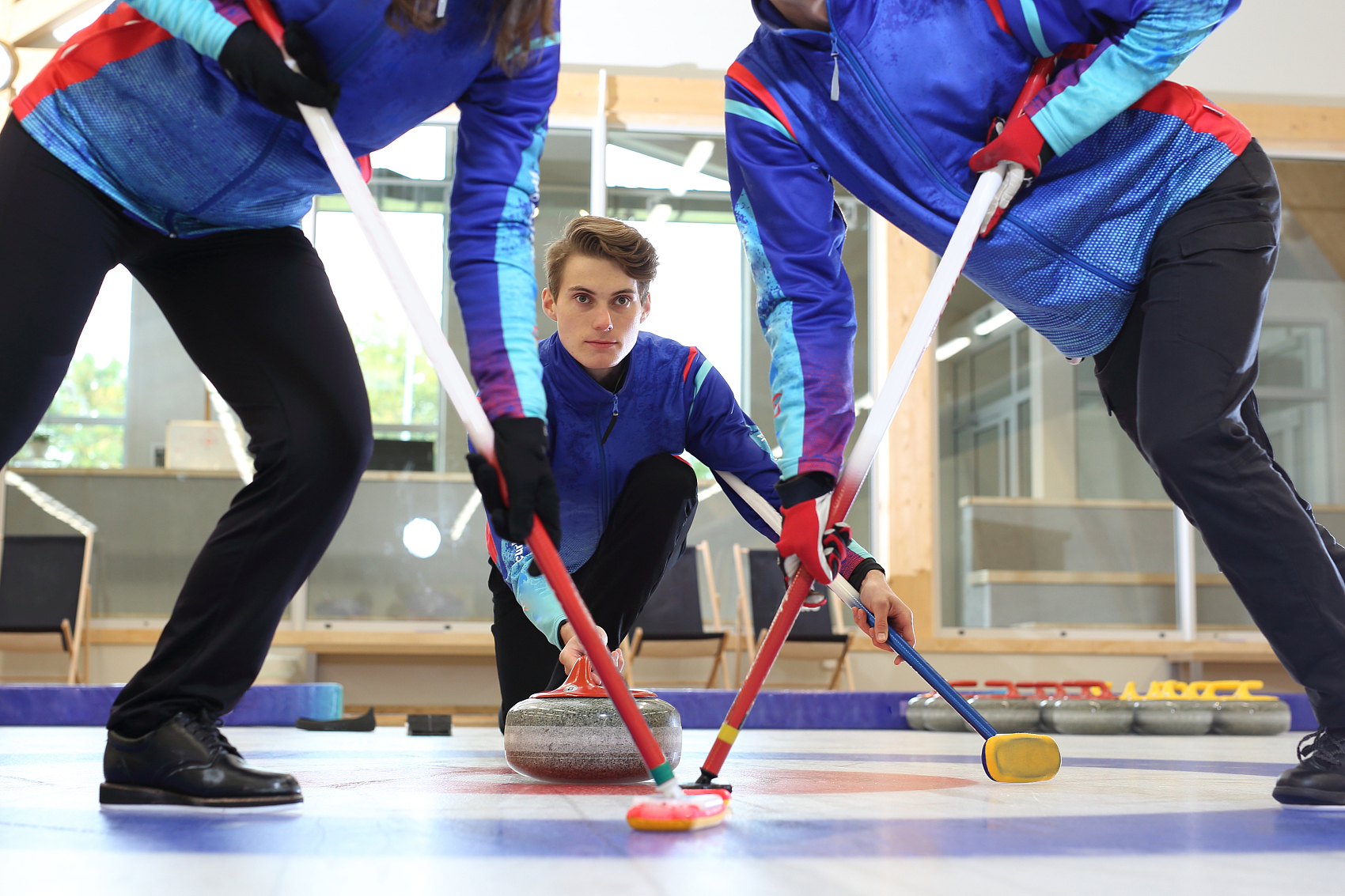 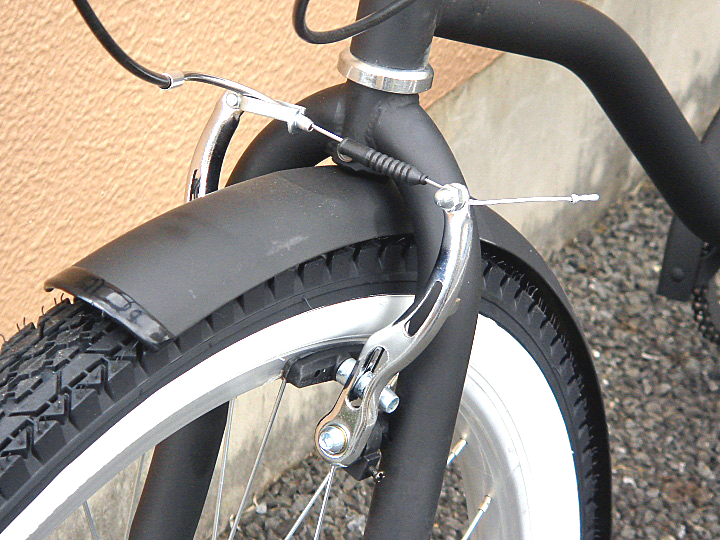 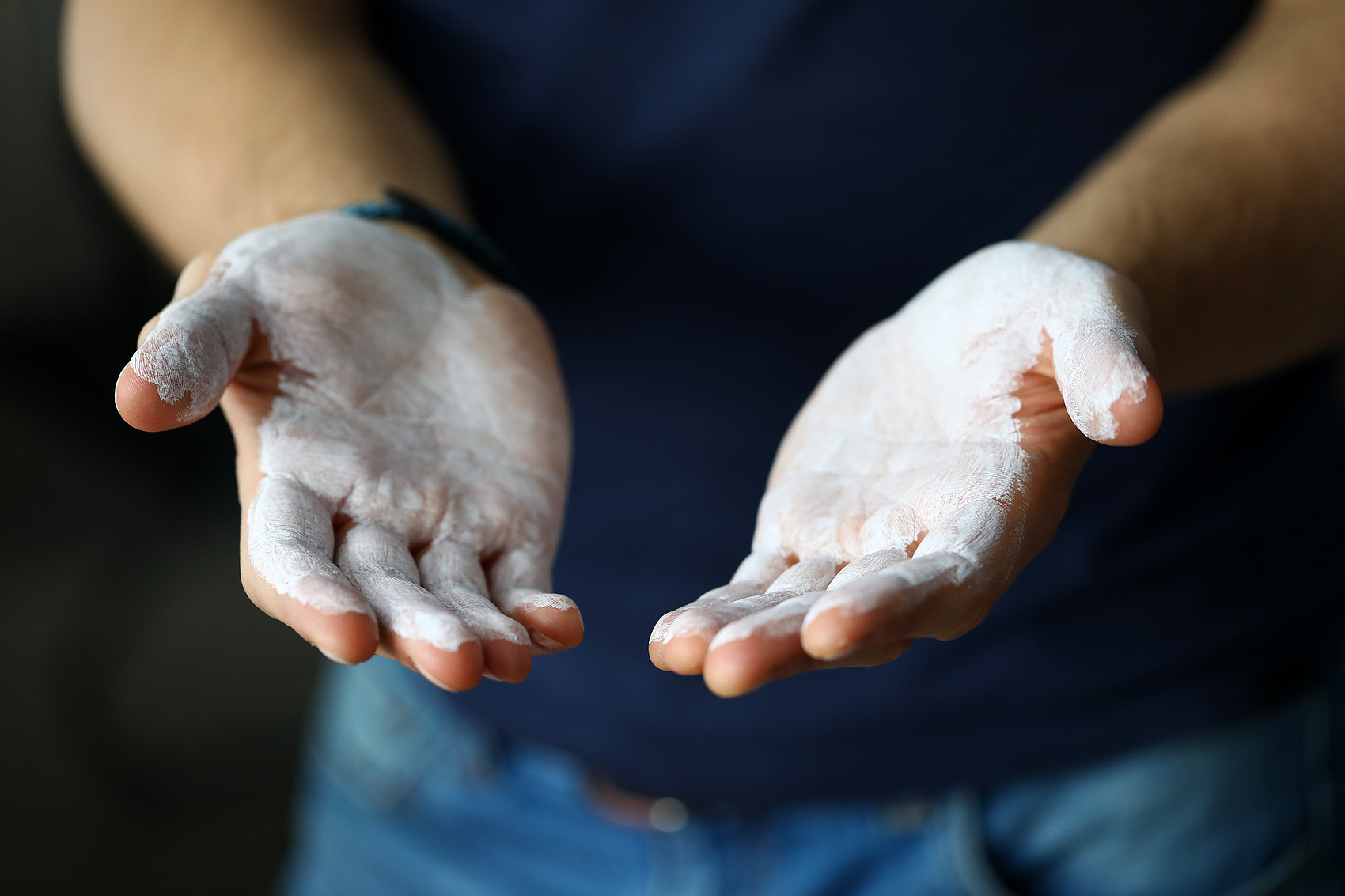 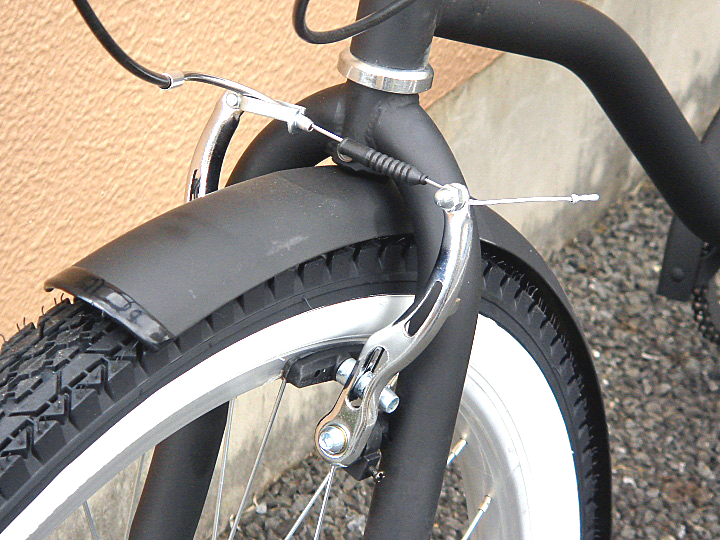 摩擦的利用与防止
增大有益摩擦
要让自行车更快的停下来，可以用力捏闸。
这是通过增大压力的方式来增大摩擦力。
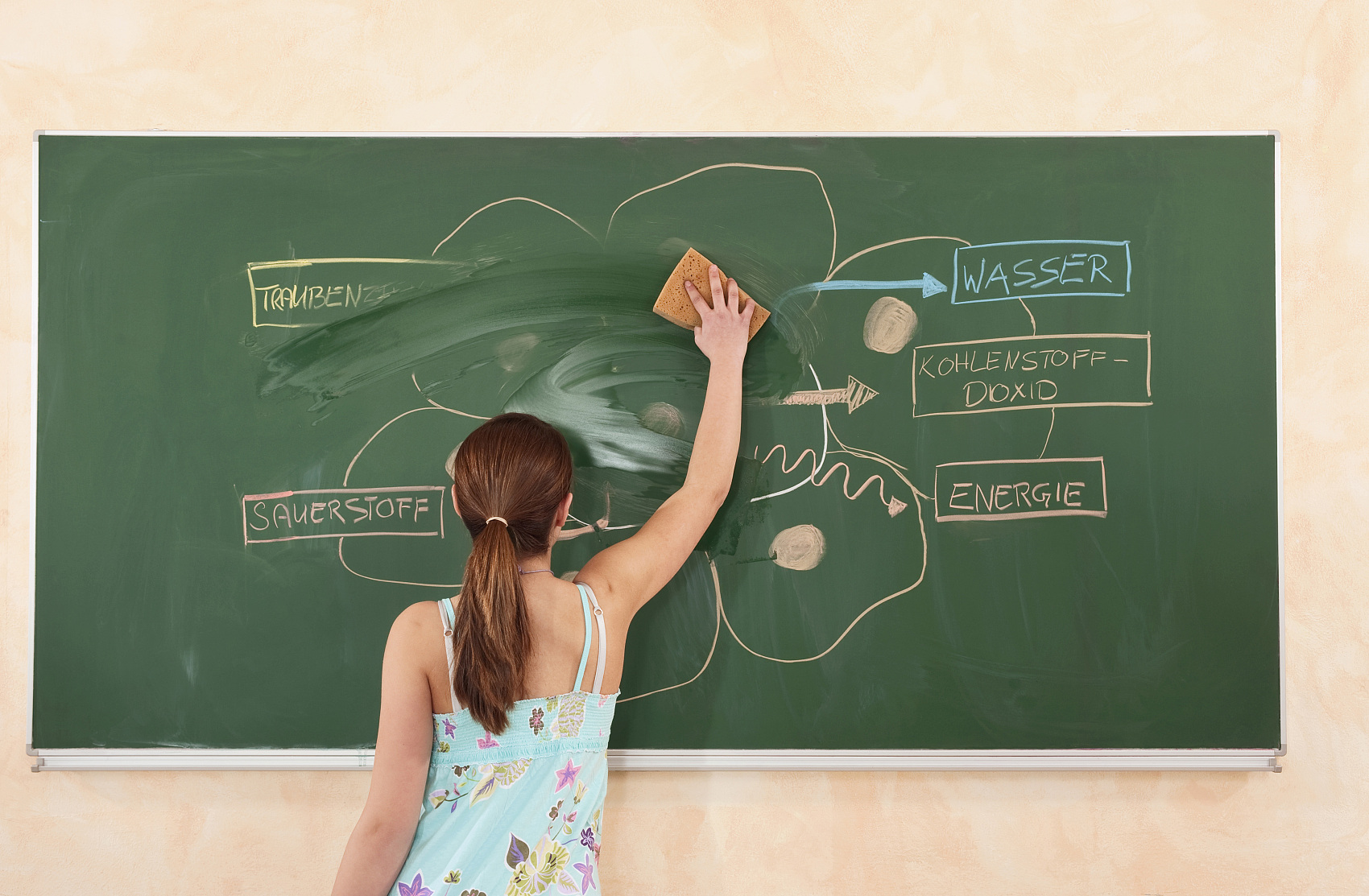 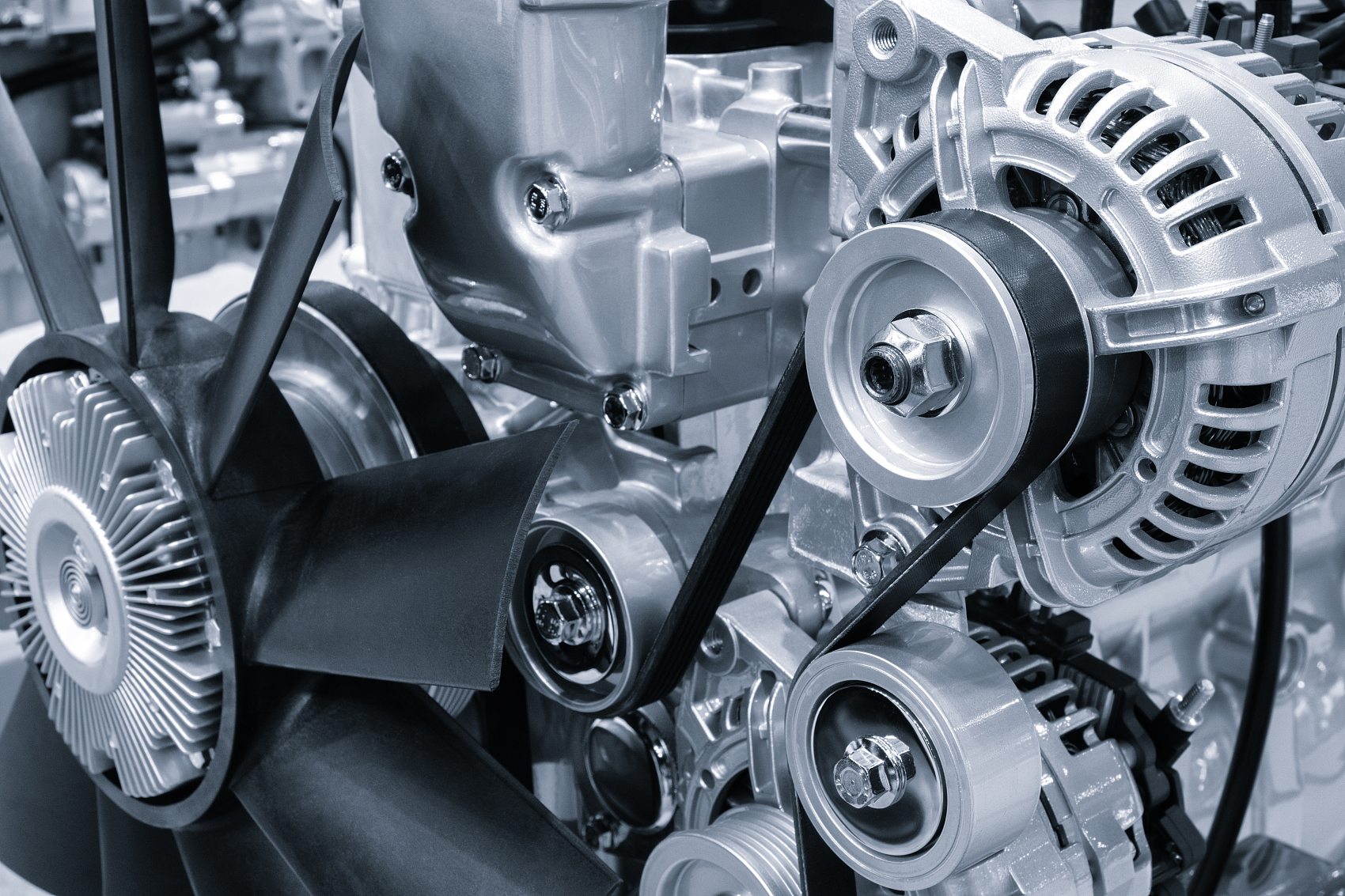 擦黑板时用力移动板擦
机器用较紧的皮带传递动力
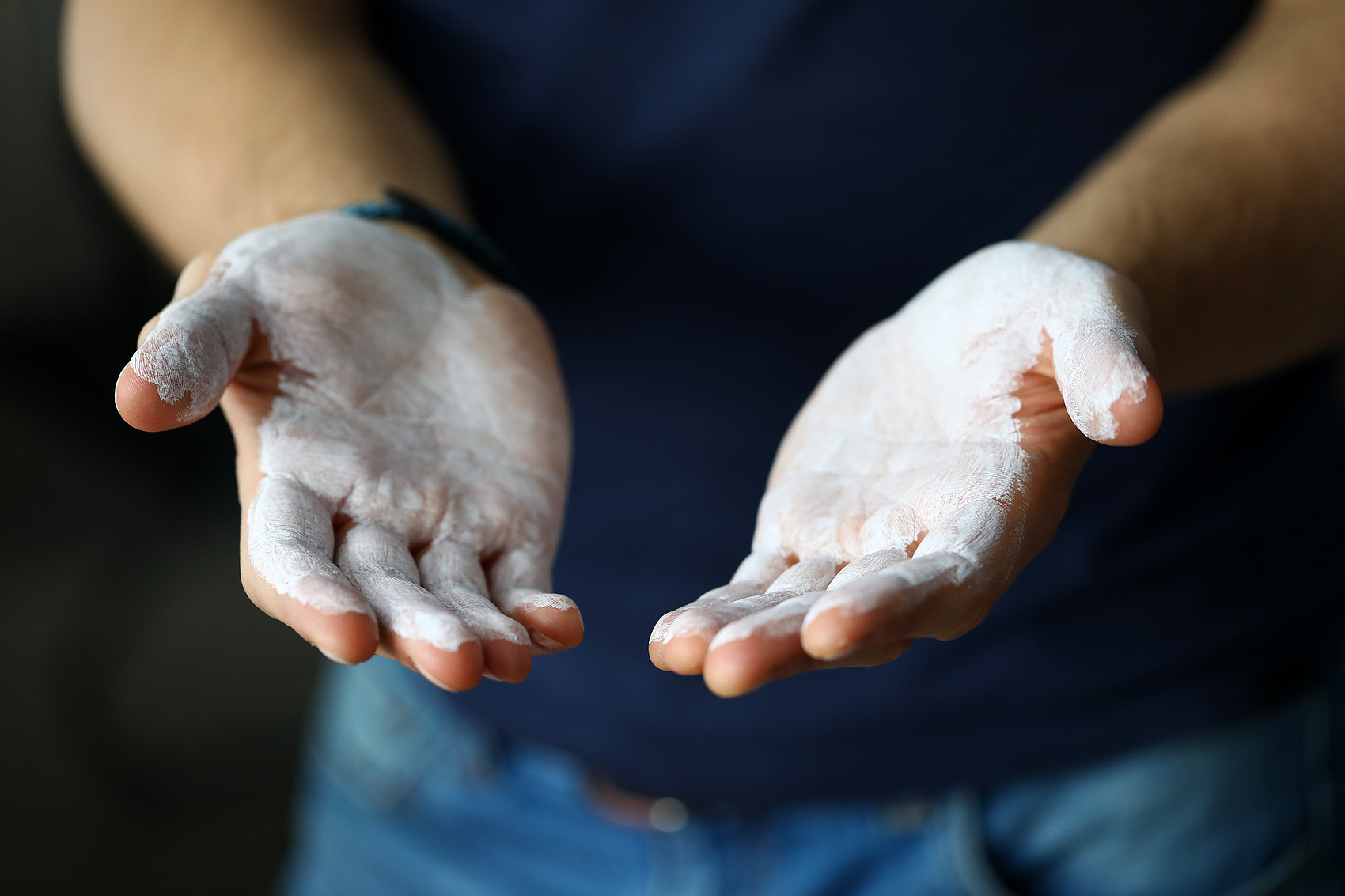 摩擦的利用与防止
增大有益摩擦
体操运动员上器械前，会在手上涂抹防滑粉。
这是通过增大接触面的粗糙程度的方式来增大摩擦力。
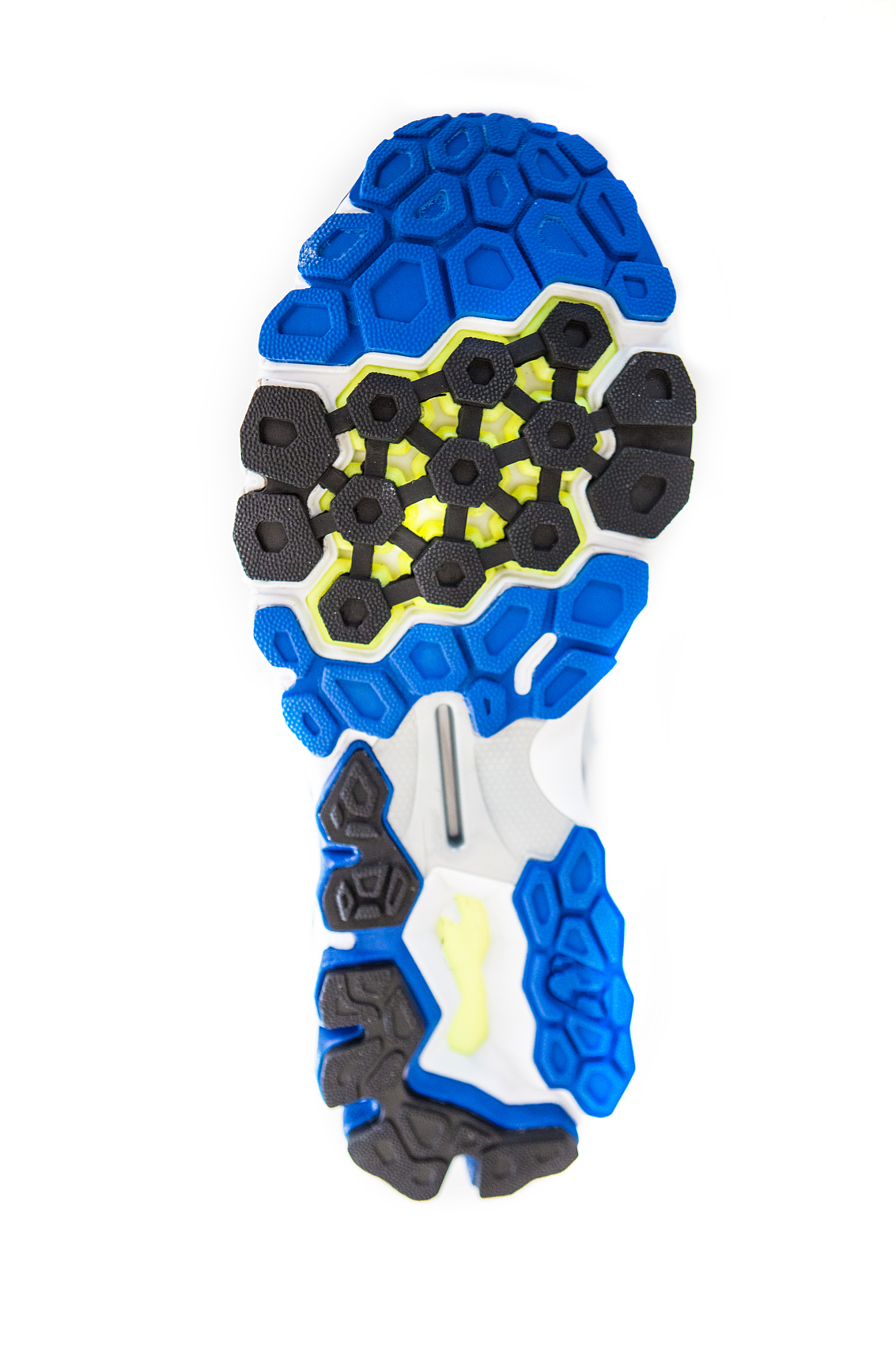 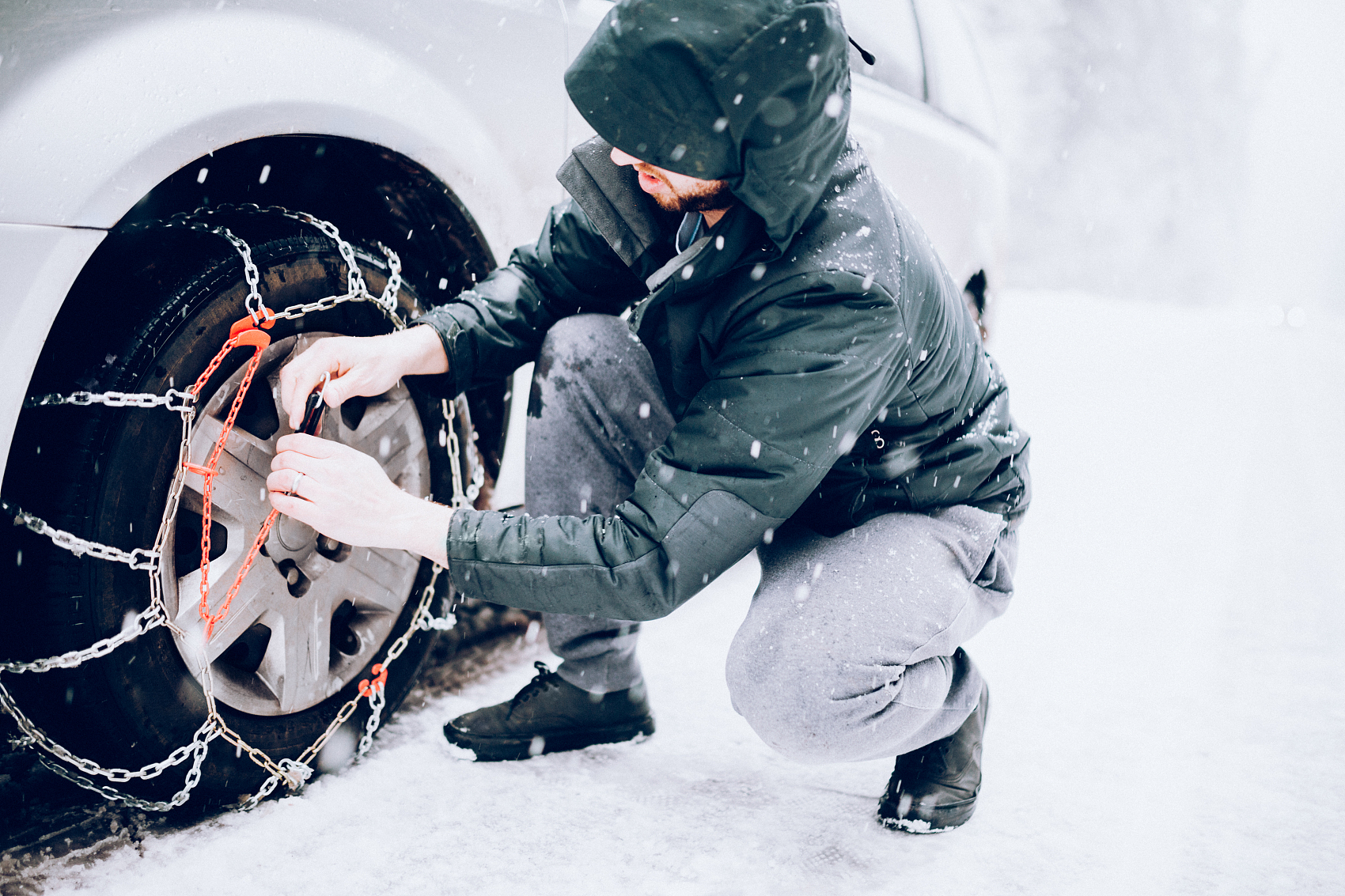 运动鞋鞋底花纹更多
结冰天气给轮胎绑防滑链
摩擦的利用与防止
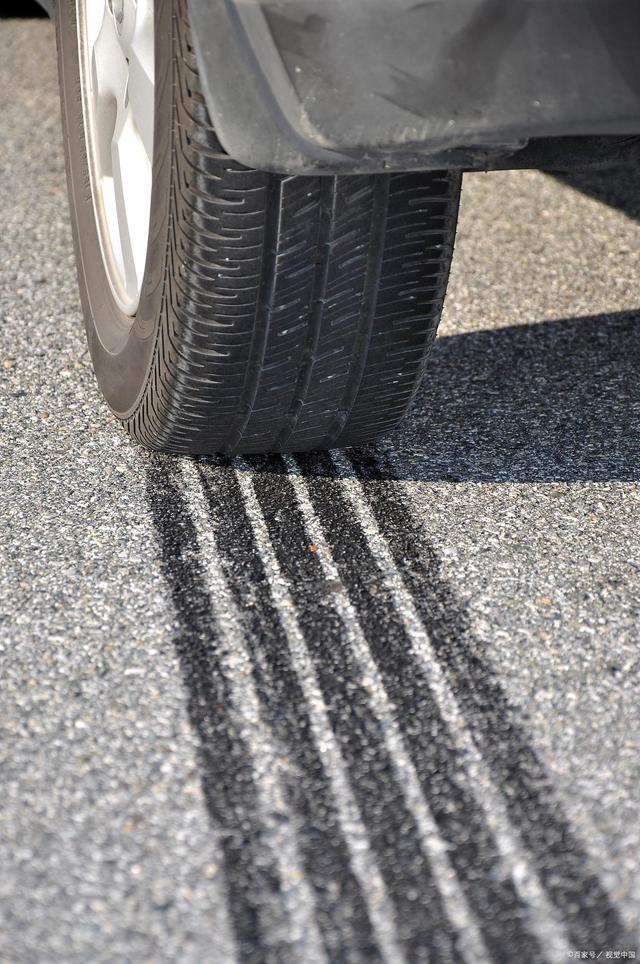 增大有益摩擦
汽车急刹车是通过将滚动摩擦变为滑动摩擦的方式来增大摩擦力。
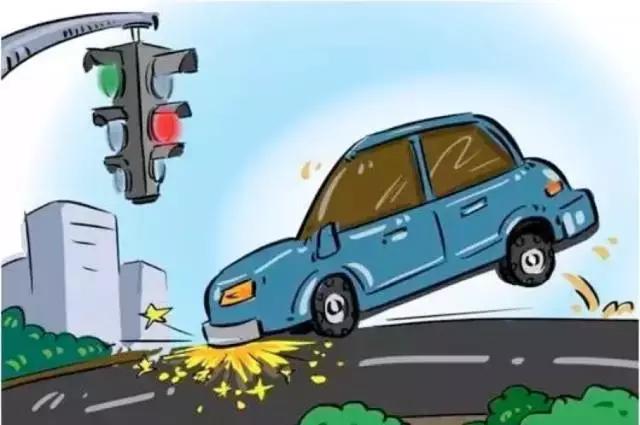 摩擦的利用与防止
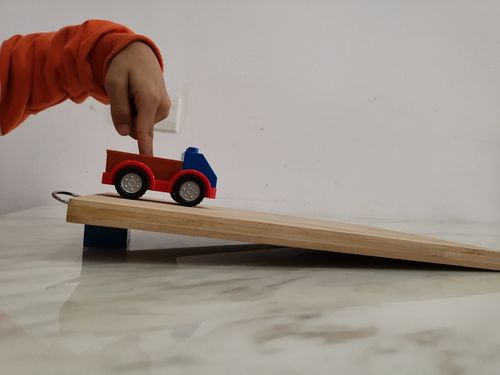 水平改斜面运输
减小有害摩擦
通过减小压力的方式来减小摩擦力。
从爬杆滑下来手要放松
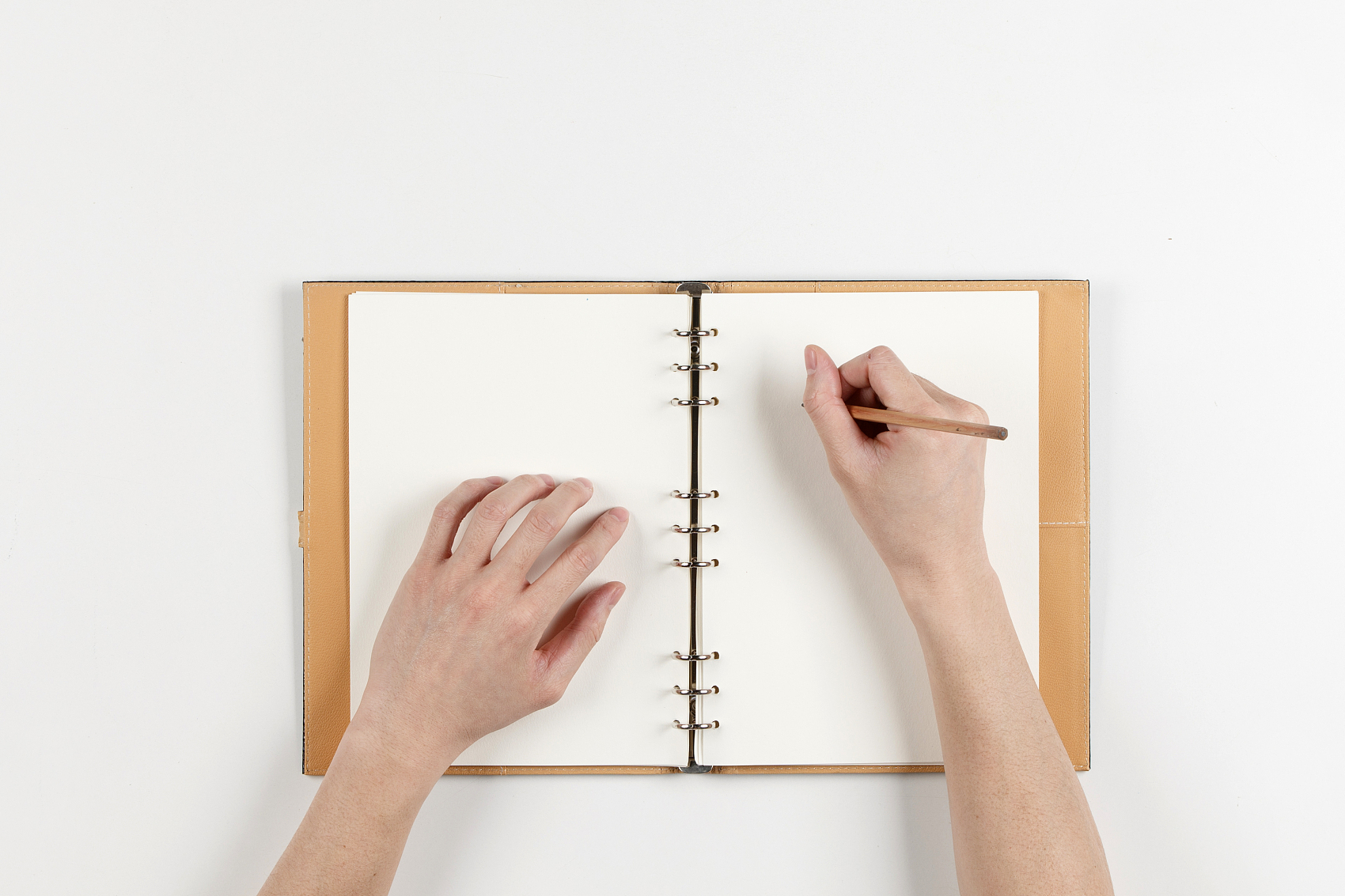 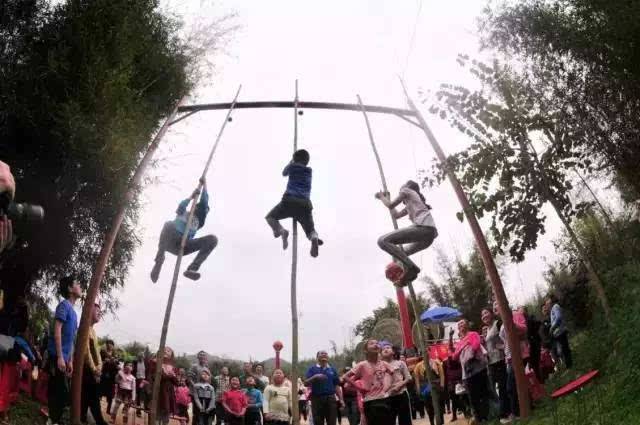 写字不用太大力气，写字会容易些
摩擦的利用与防止
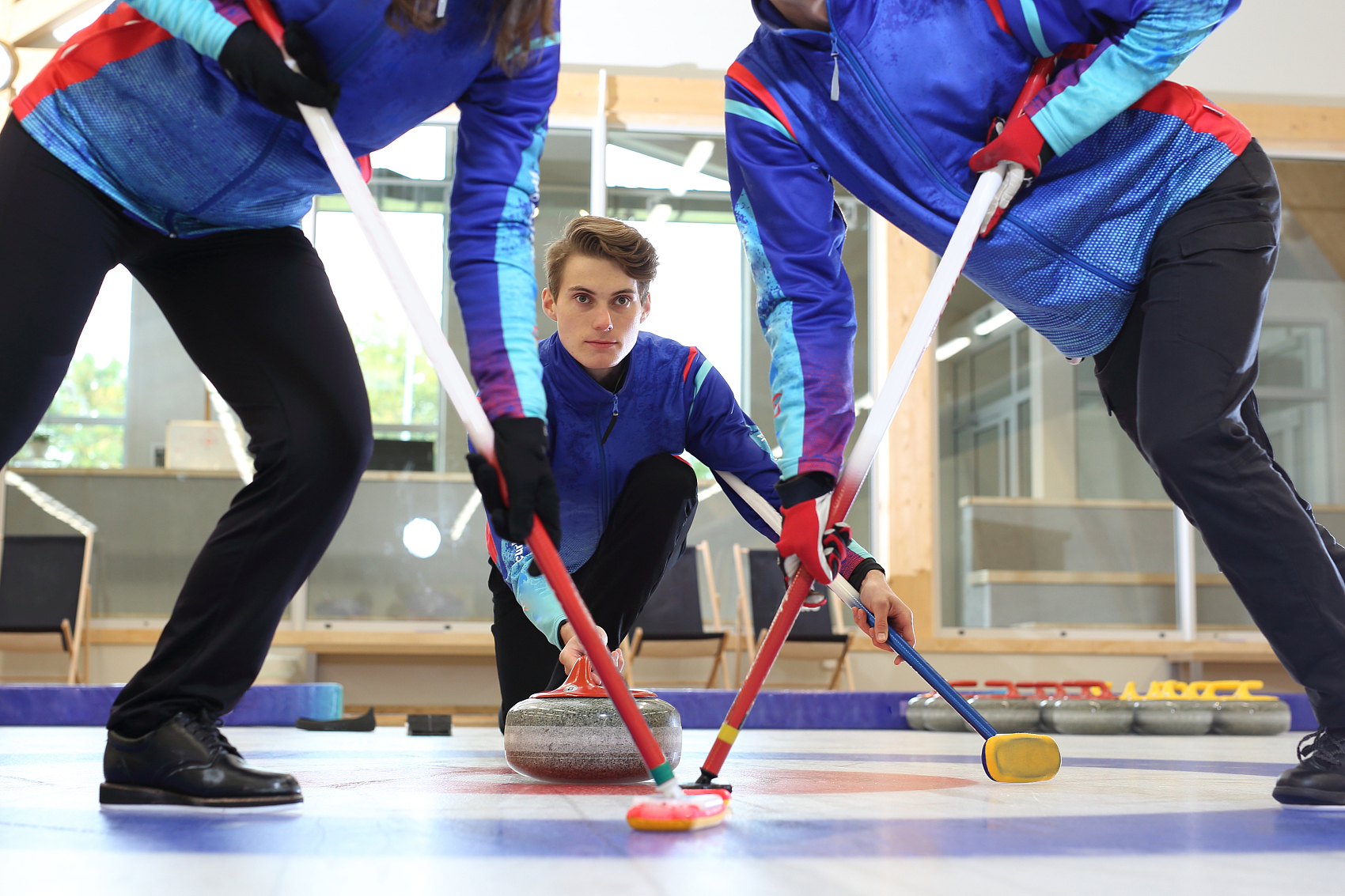 减小有害摩擦
冰壶运动中，运动员通过减小接触面的粗糙程度的方式来减小摩擦力。
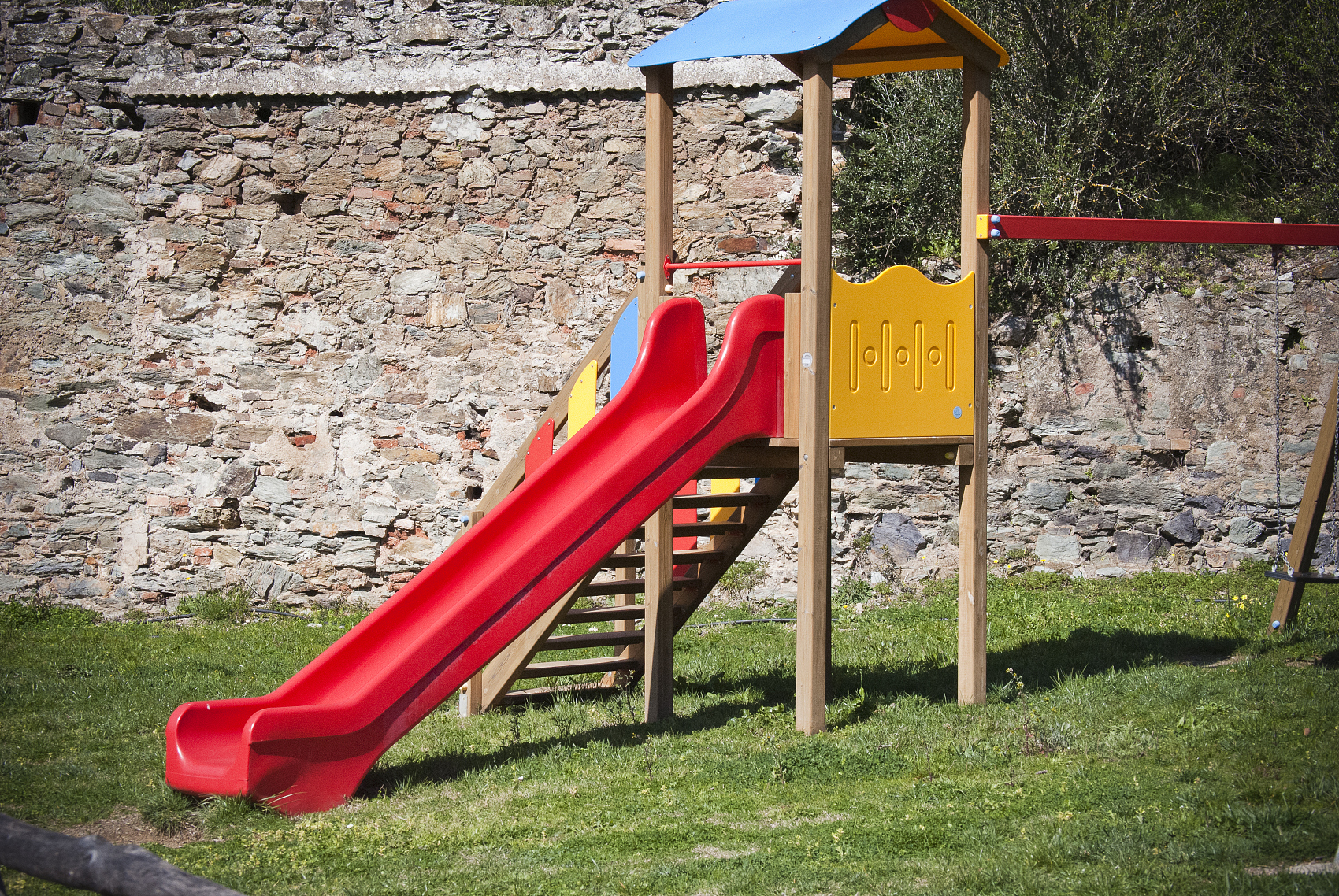 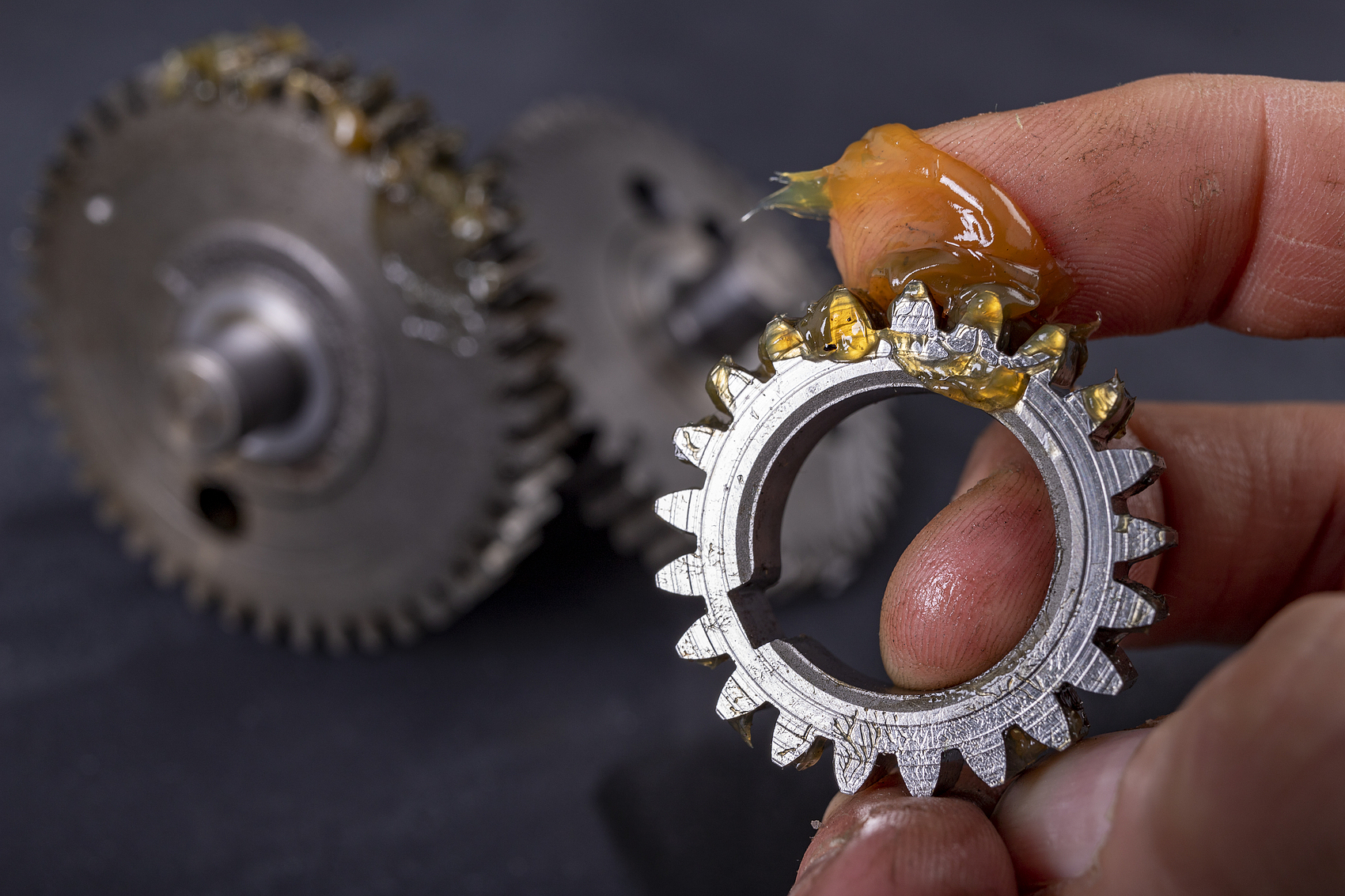 在零件上涂抹润滑油
使用光滑材料制作滑梯
摩擦的利用与防止
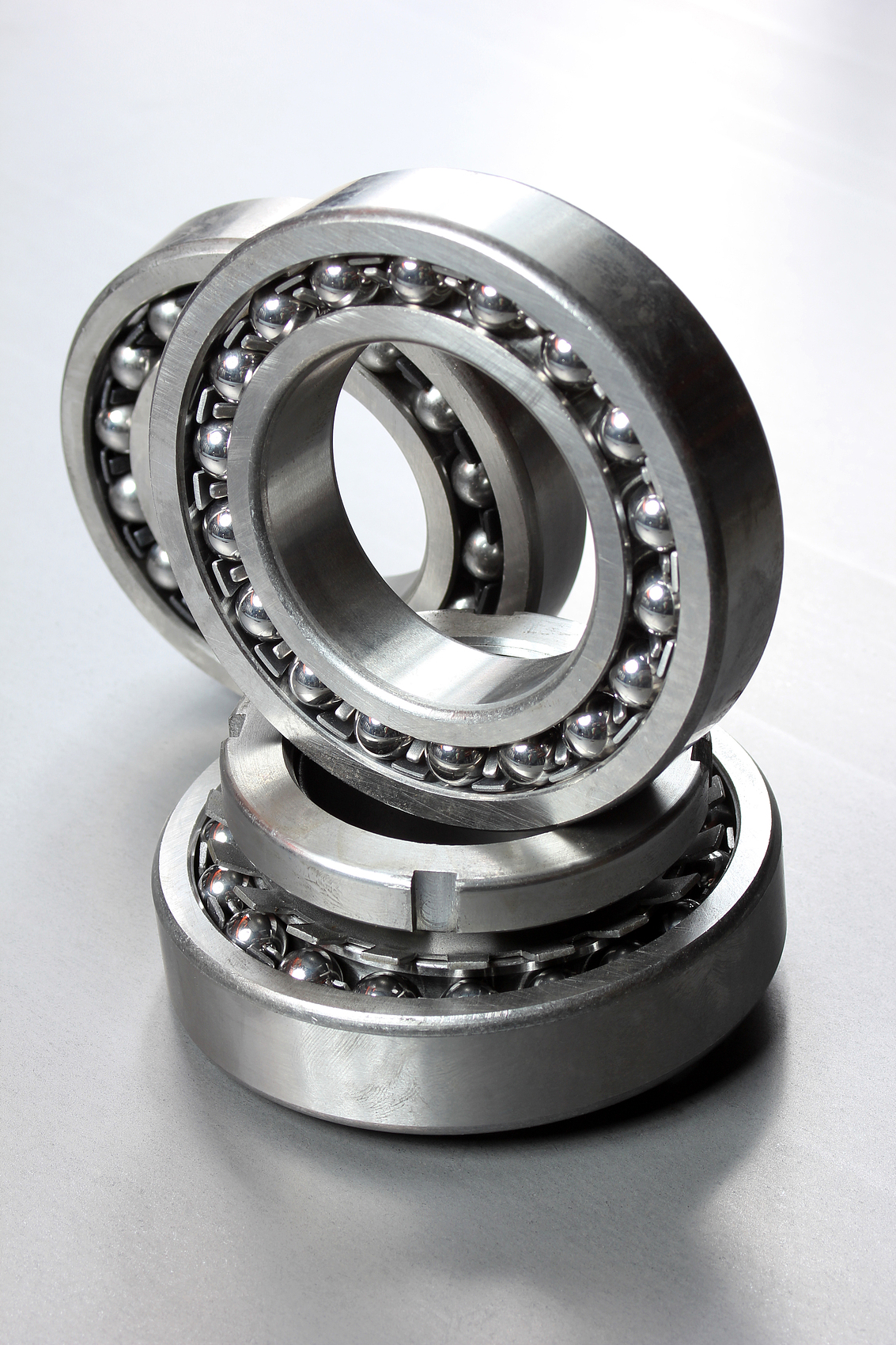 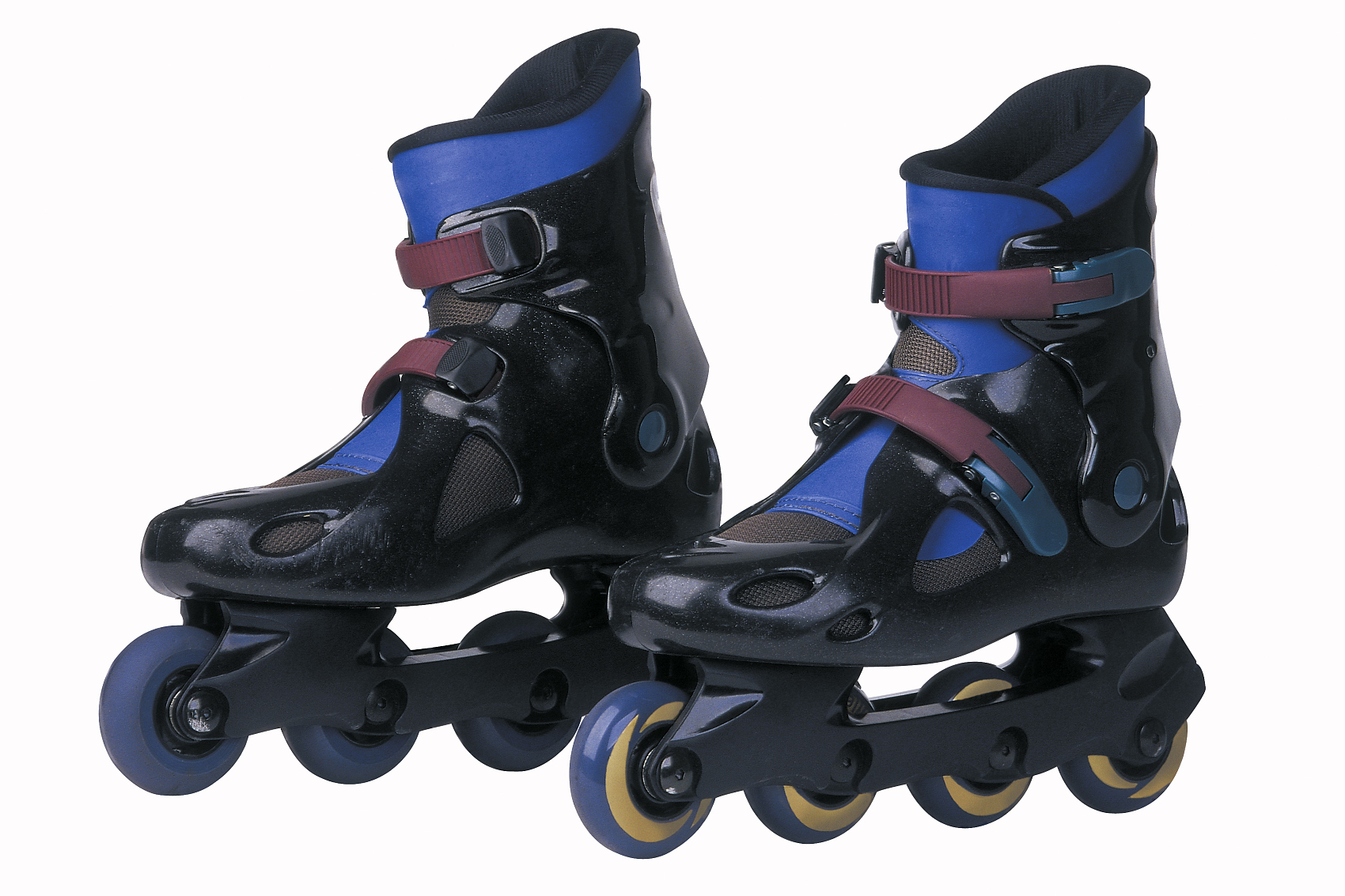 减小有害摩擦
在机器中使用滚珠轴承，可以通过将滑动摩擦变为滚动摩擦的方式来减小摩擦力。
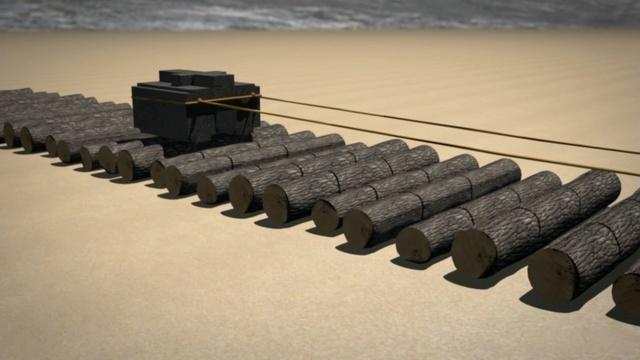 摩擦的利用与防止
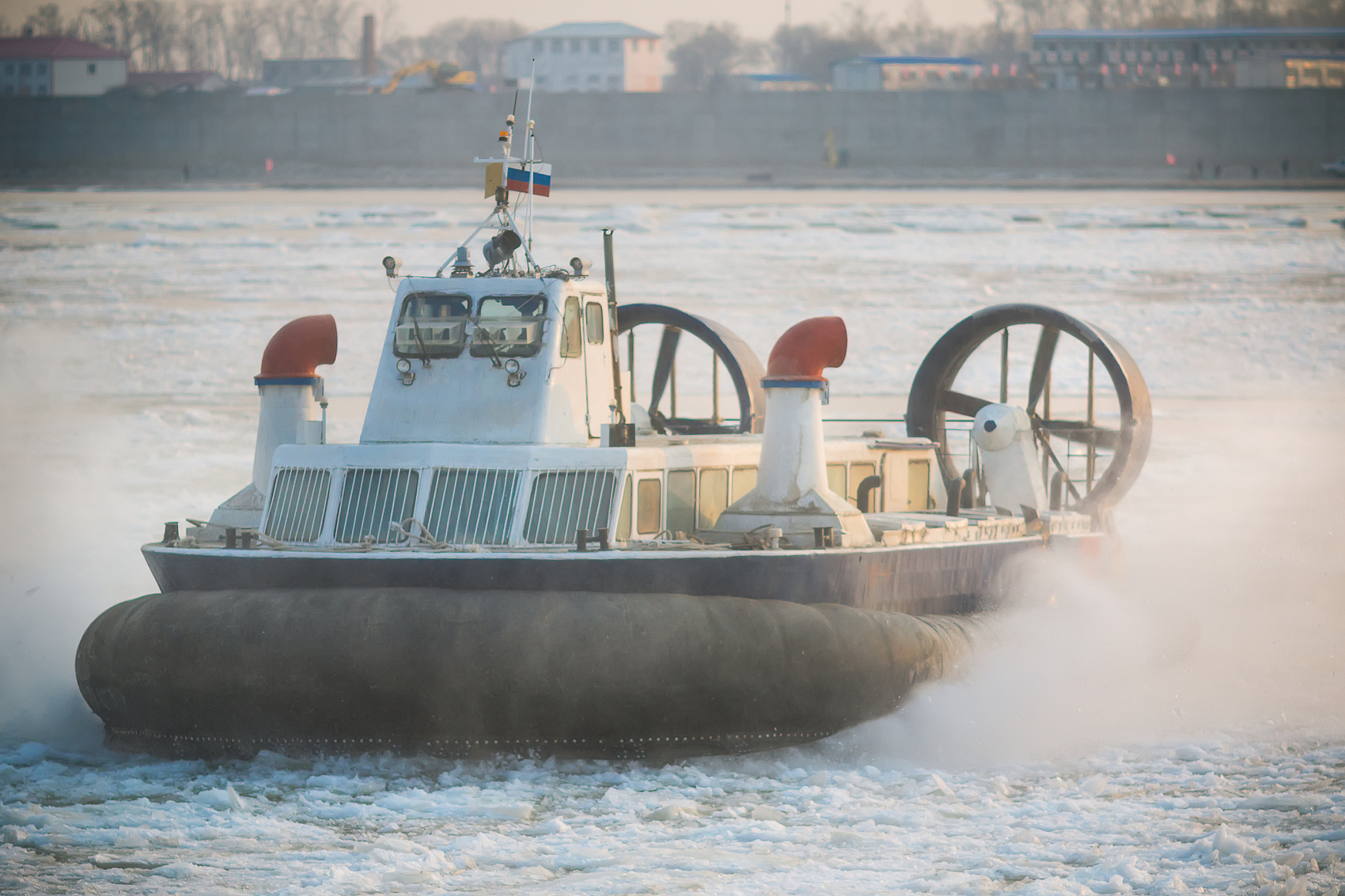 减小有害摩擦
气垫船、磁悬浮列车通过使接触面相互分离的方式来减小摩擦力。
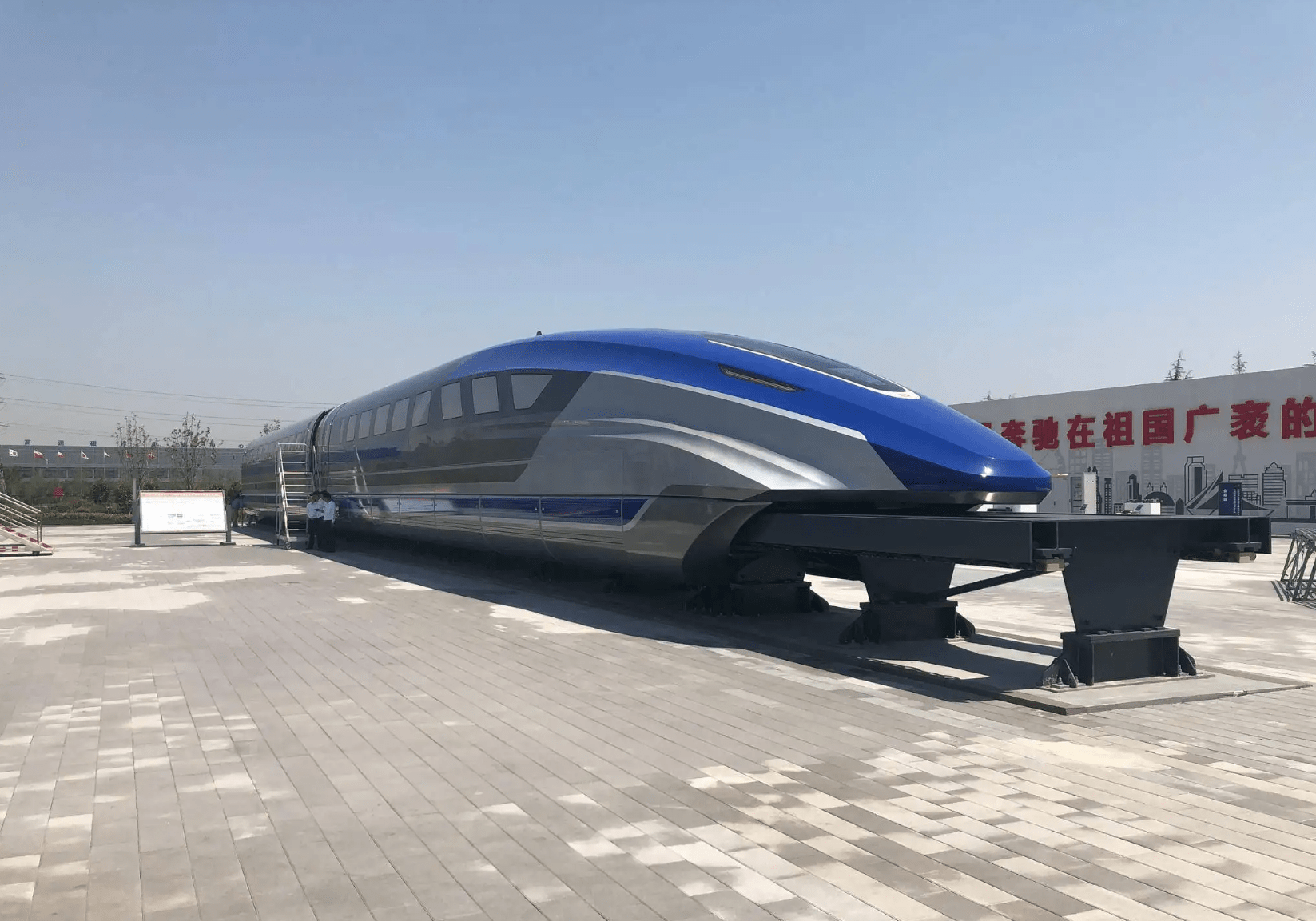 摩擦的利用与防止
科学世界
1．2024年初，我国湖北省等地区遭遇了严重的低温天气造成路面结冰，人们采取了许多防滑措施。下列各项中不是增大摩擦措施的是（　　）
A．在汽车轮胎上装上防滑链	
B．增加车轮与地面的接触面积
C．路面撒盐	
D．在结冰的路面上铺上稻草
B
2．在奥运会上，体操运动员在上单杠之前，总要在手上抹些镁粉；而在单杠上做回环动作时，手握单杠又不能太紧。他这样做的目的（　　）
A．前者是减小摩擦，后者是增大摩擦
B．前者是增大摩擦，后者是减小摩擦
C．两者都是减小摩擦
D．两者都是增大摩擦
B
3．拔河比赛中，运动员会带上纱布手套，穿鞋底带有花纹的鞋，这些措施都是通过增大                                      来增大摩擦；拔河时手要使劲握住绳子是通过增大                来增大摩擦。如果地面上有沙粒，运动员就很容易被拉动，这是因为沙粒将滑动摩擦变为滚动摩擦，使摩擦力变             。
接触面的粗糙程度
压力
小
摩擦的利用与防止
有益摩擦
增大有益摩擦的方法
有害摩擦
减小有害摩擦的方法